R241
G183
B73
#f1b749
R246
G177
B167
#f6b1a7
R39
G176
B142
#27b08e
R21
G51
B89
#153359
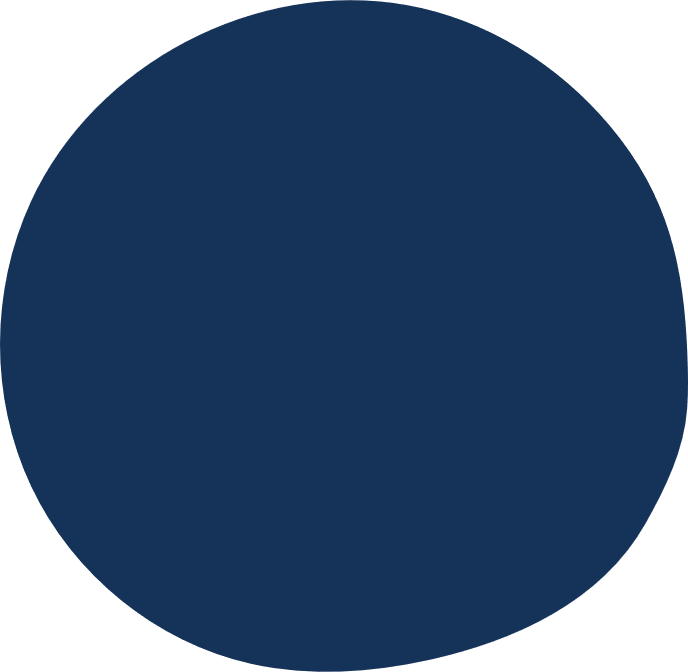 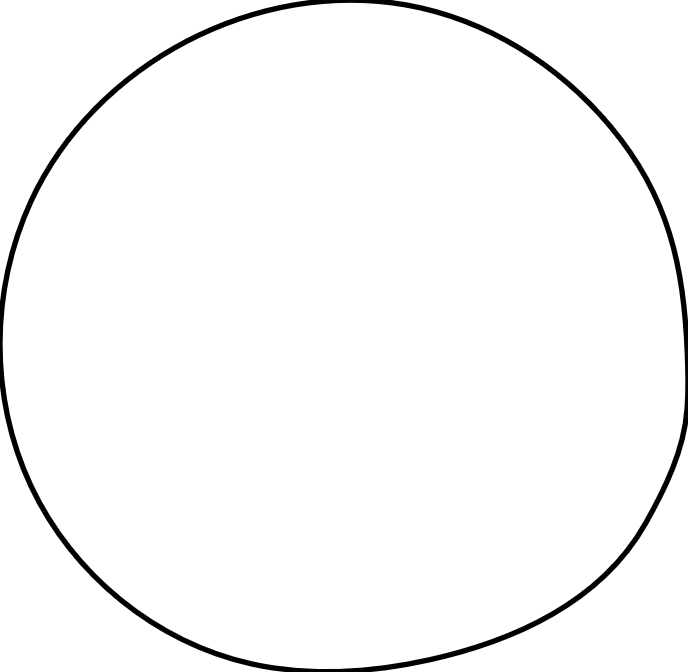 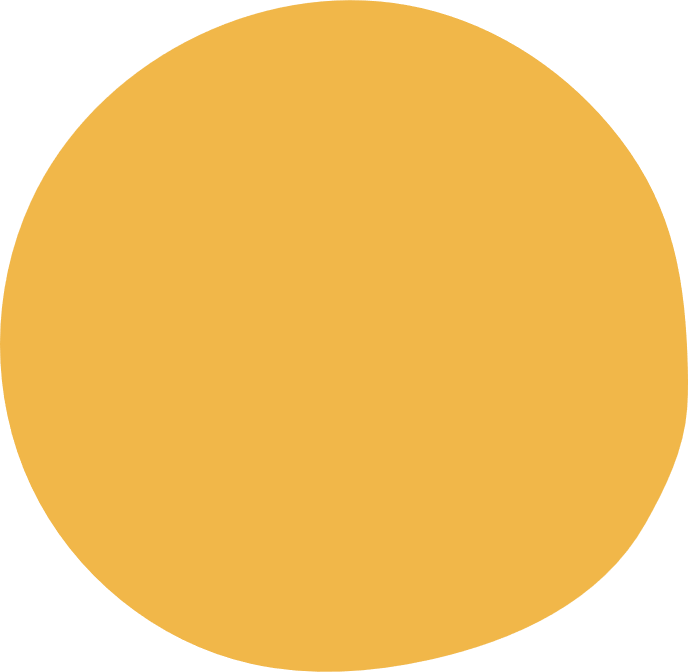 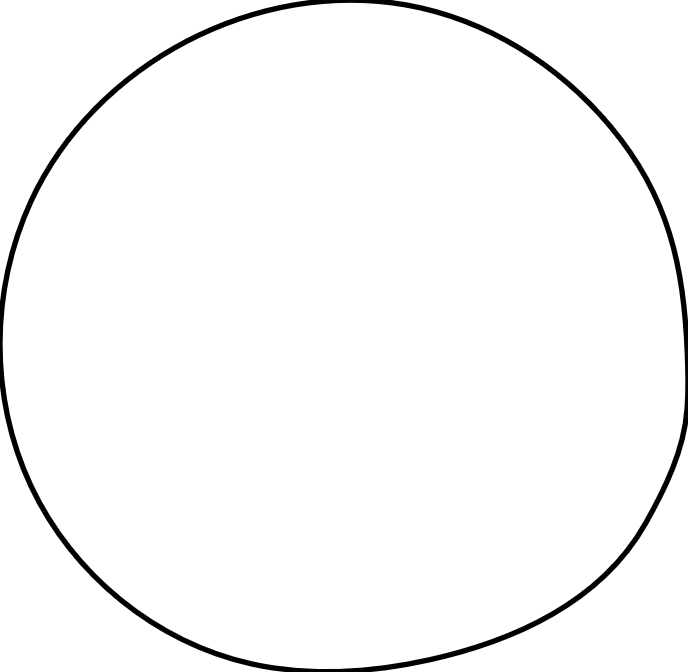 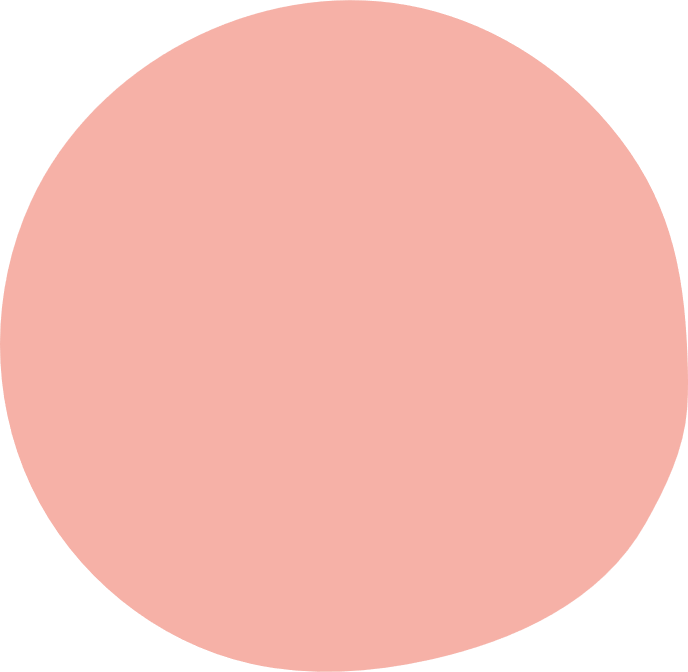 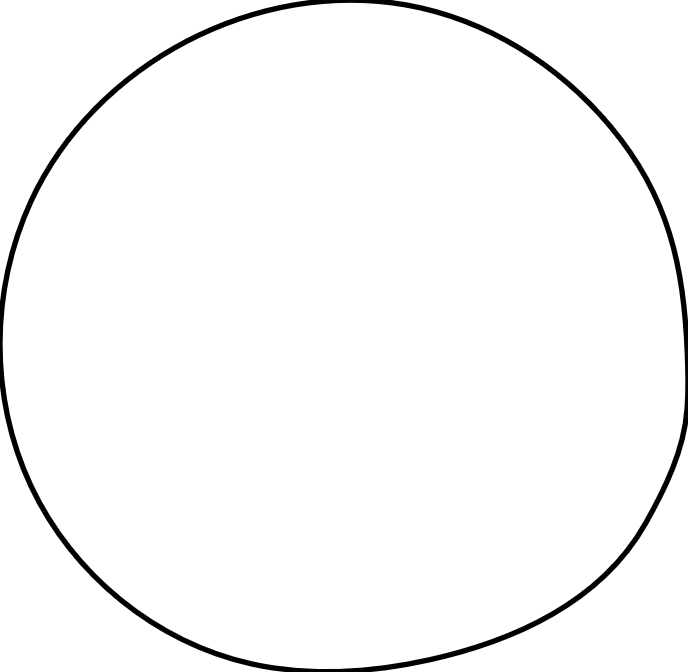 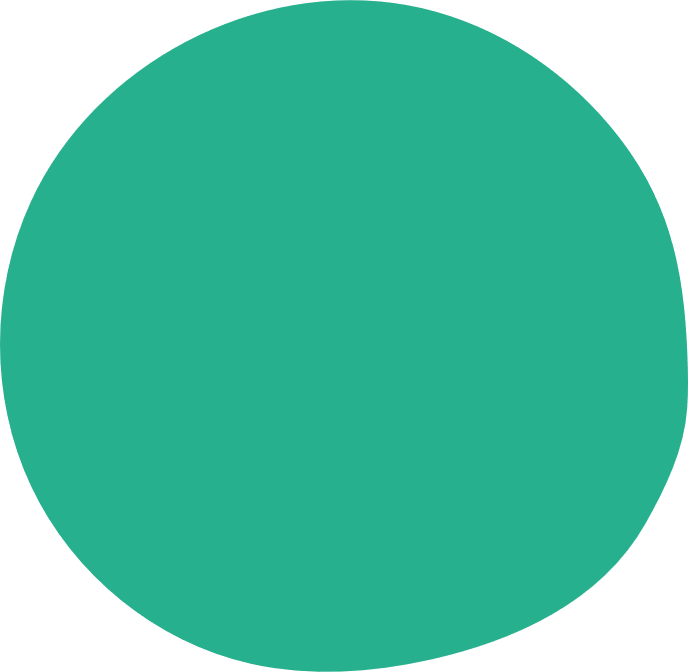 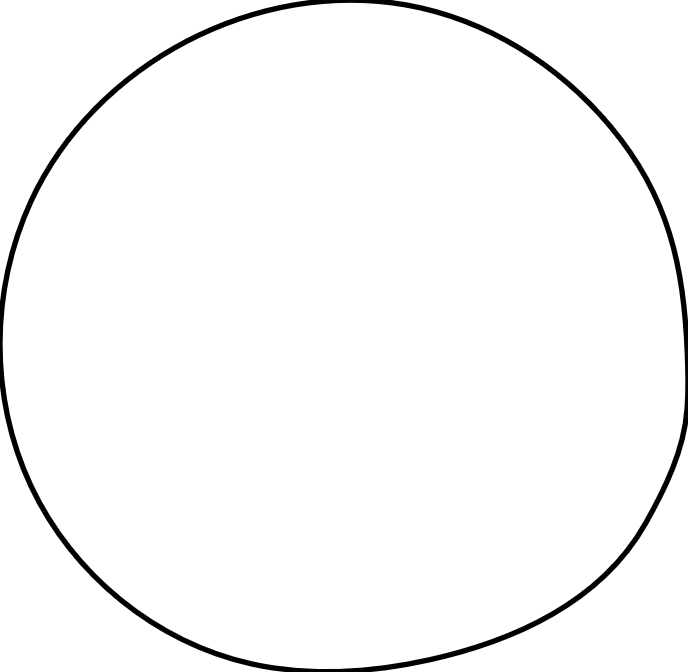 Kleur logo alleen voor logo gebruiken
R246
G204
B63
#f6cc3f
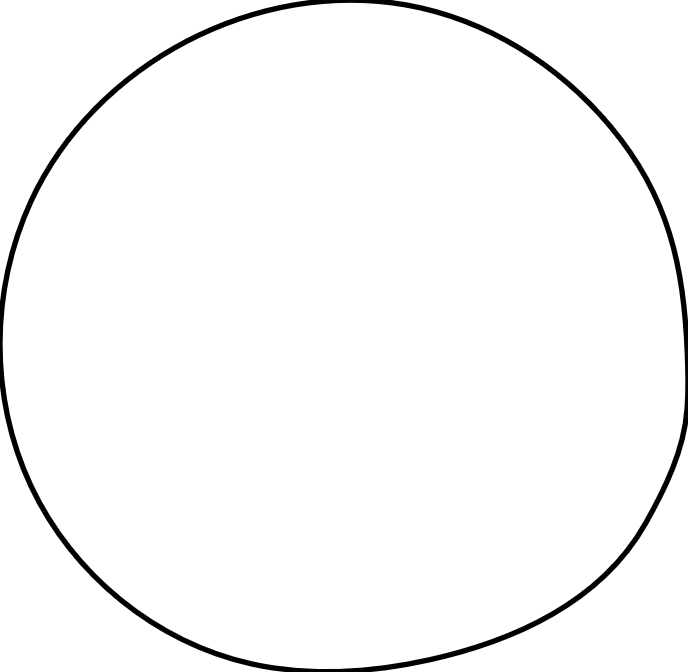 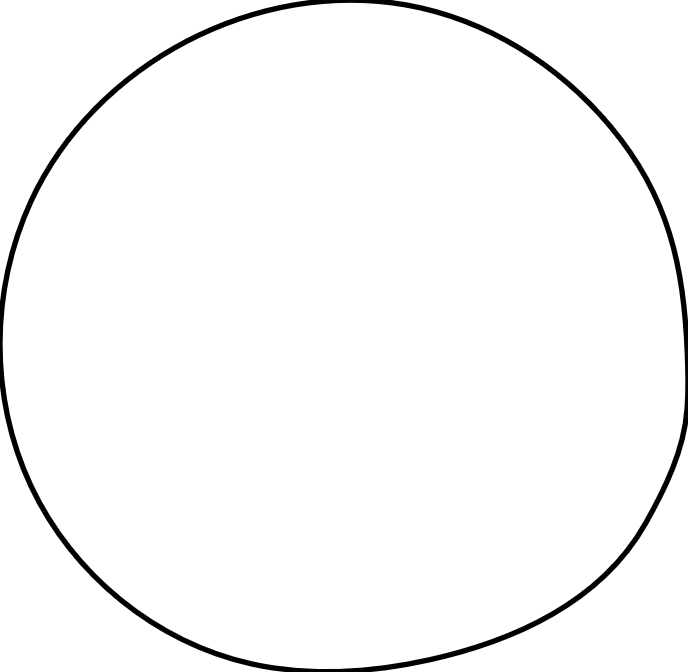 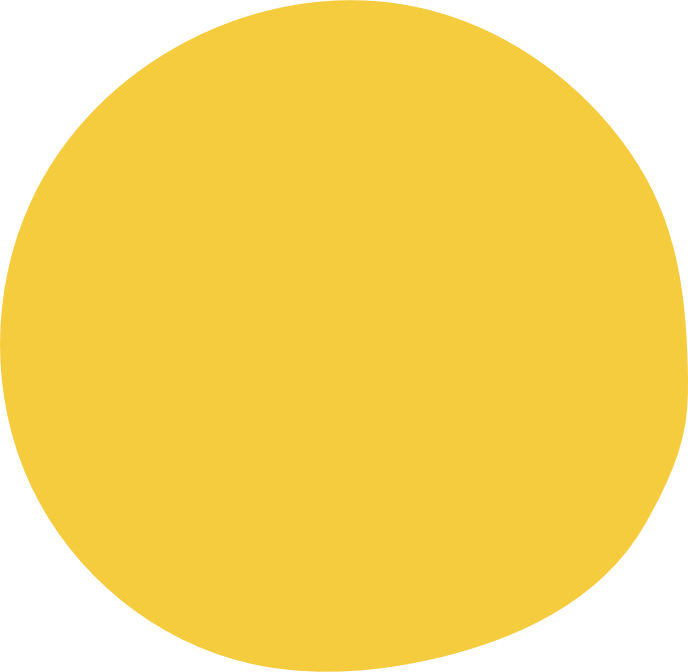 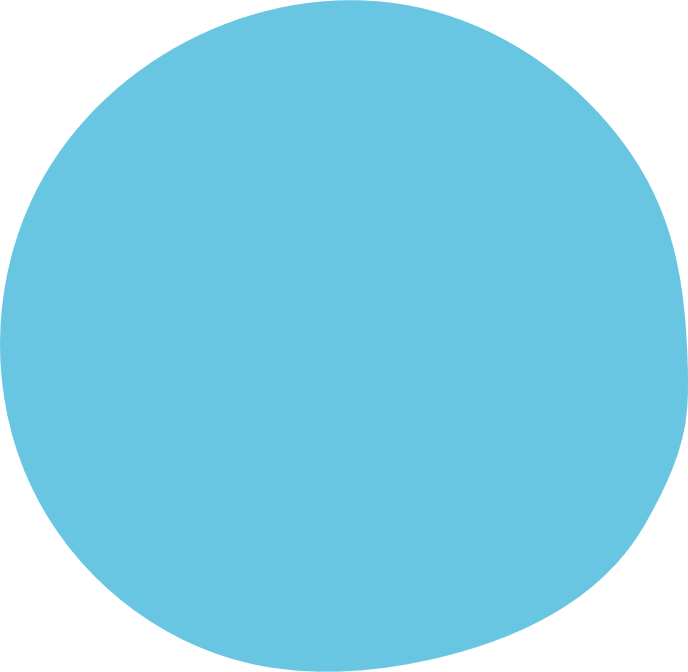 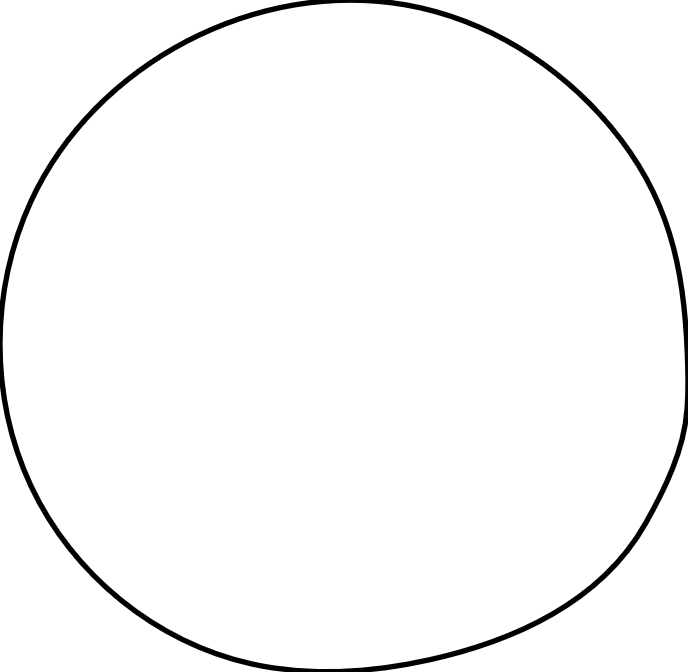 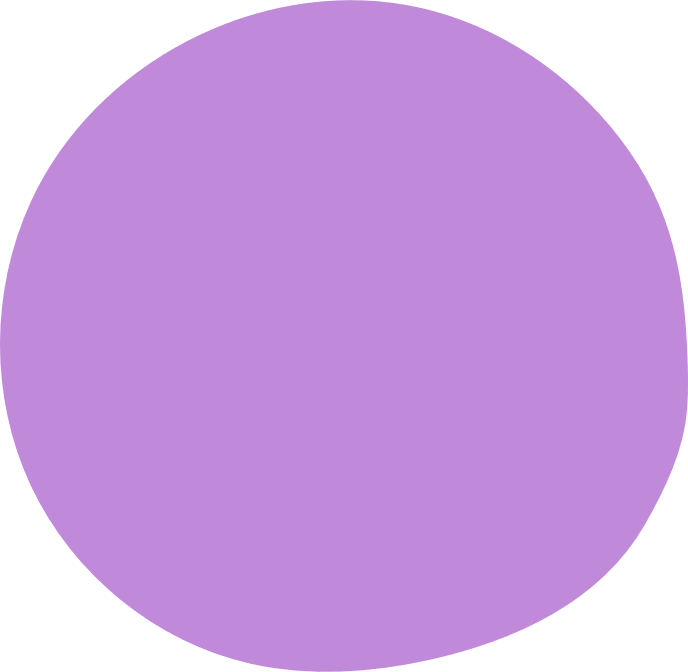 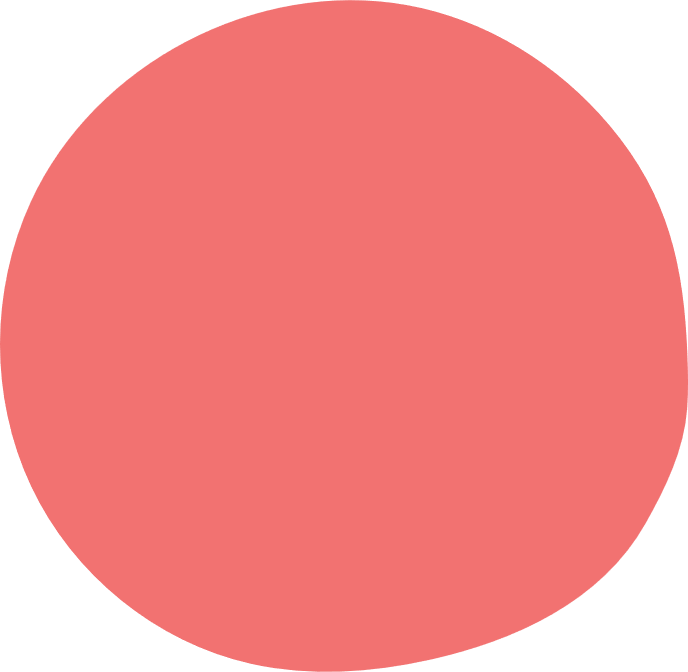 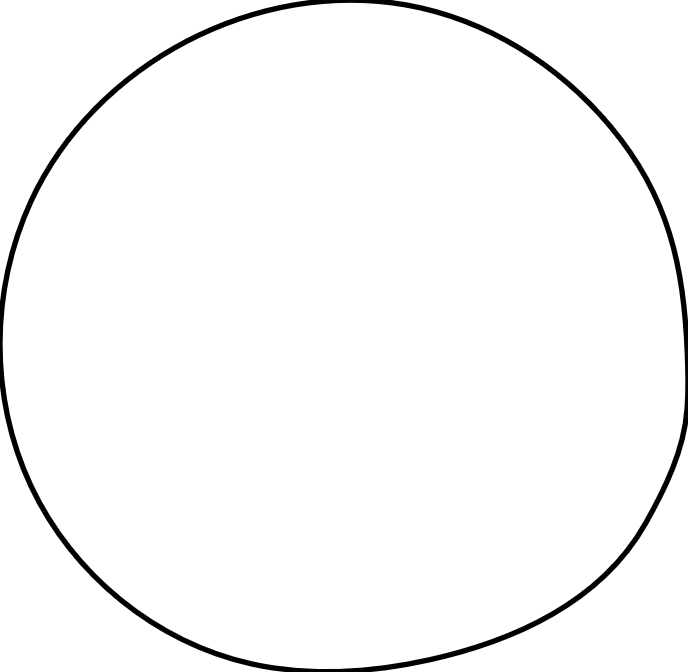 R104
G198
B226
#68c6e2
R192
G137
B218
#c089da
R242
G114
B113
#f27271
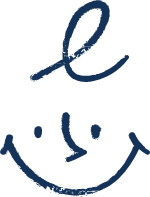 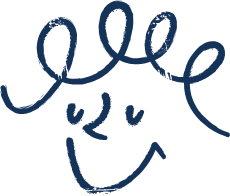 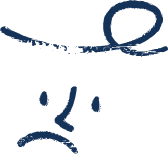 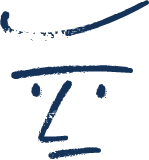 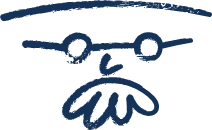 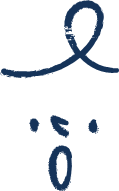 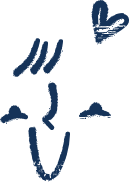 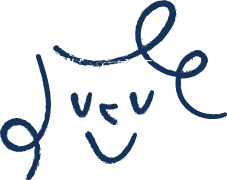 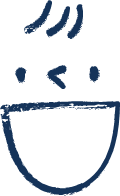 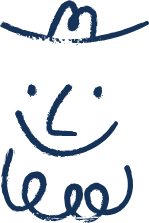 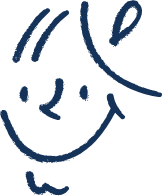 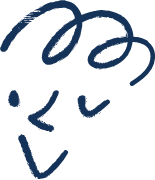 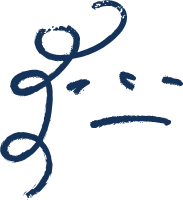 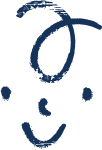 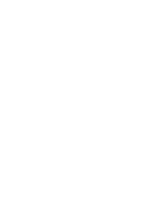 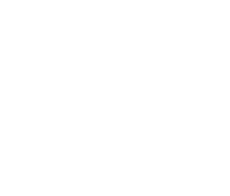 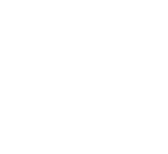 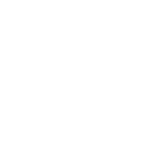 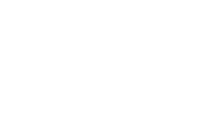 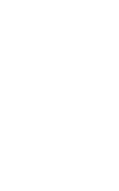 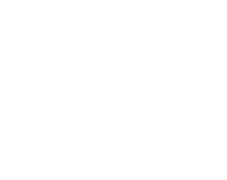 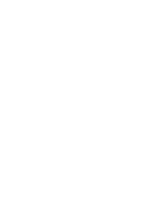 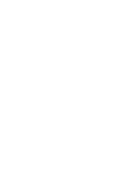 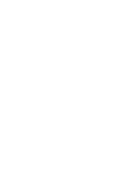 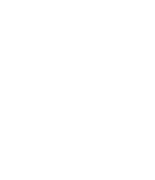 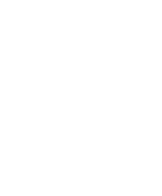 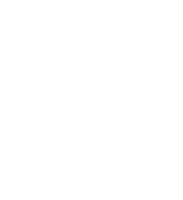 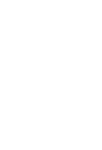 Hier komt jouw tekst
Hier komt jouw tekst
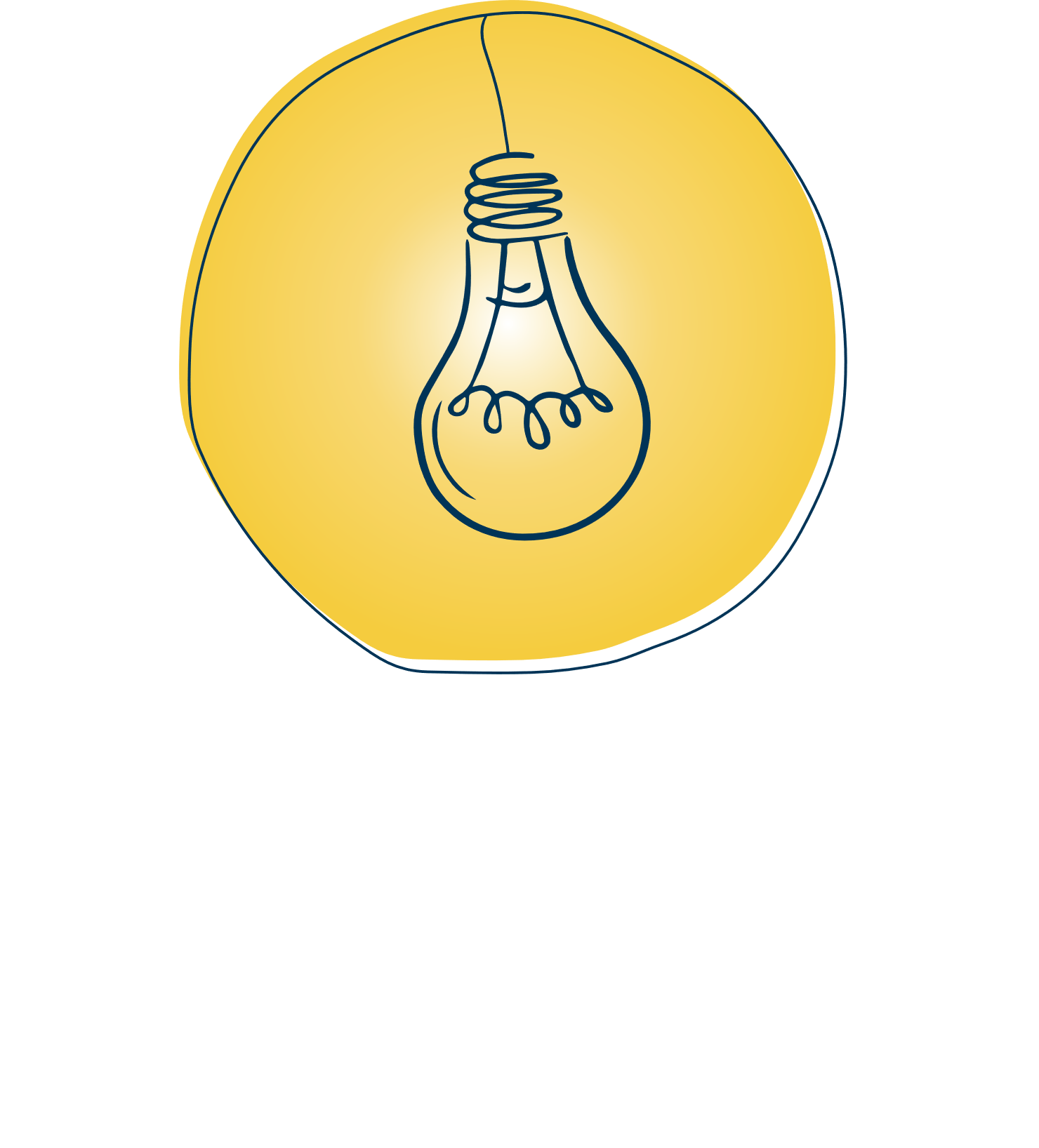 Hier komt jouw tekst
Hier komt jouw tekst
Hier komt jouw tekst
Hier komt jouw tekst
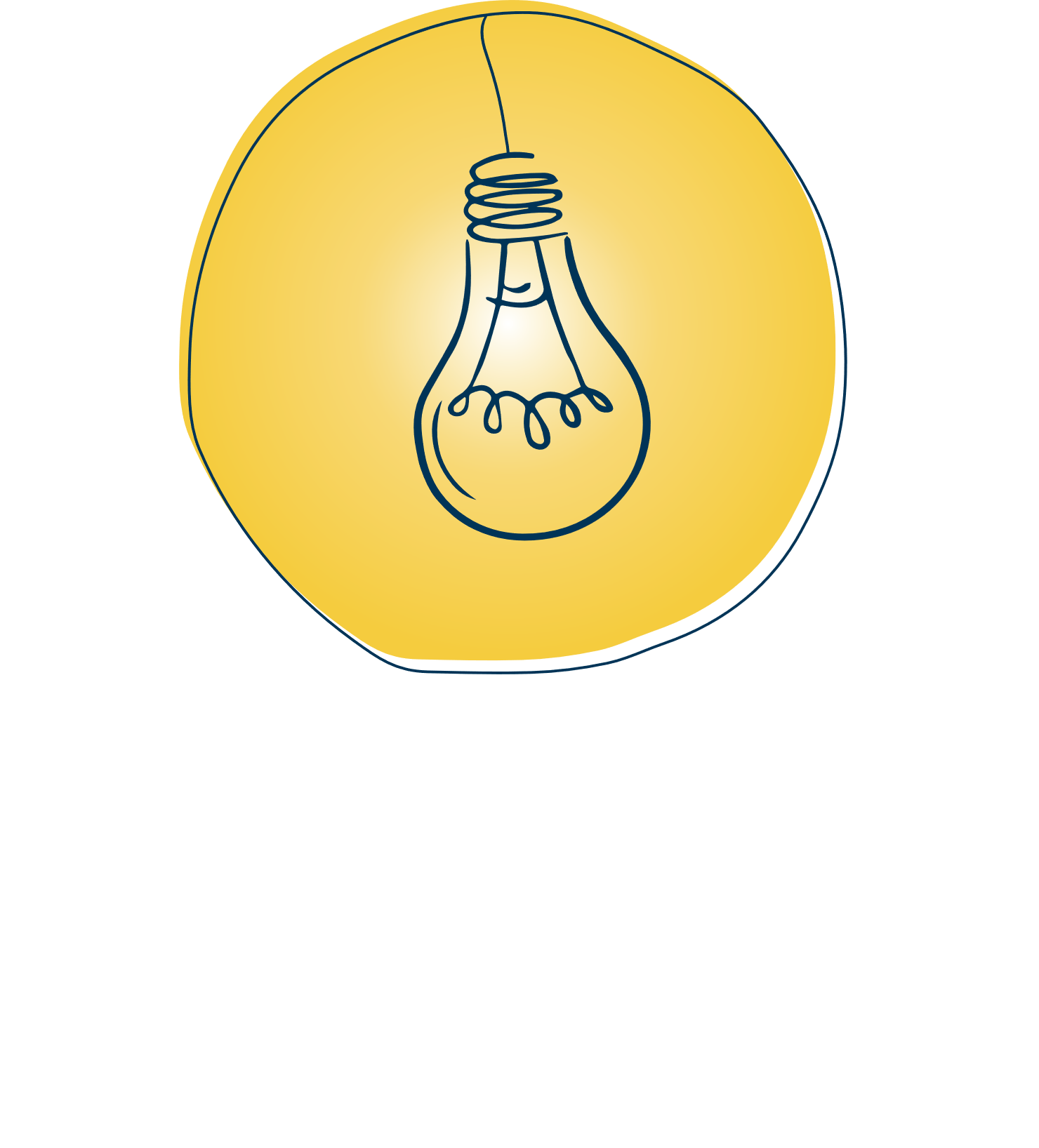 Hier komt jouw tekst
Hier komt jouw tekst
Wat vind jij belangrijk in deze fase van je leven?
Wat als…
er een opstoot van de ziekte komt?
Wat betekent levenskwaliteit voor jou?
Waar wil je sterven?
Welke zaken zijn momenteel voor jou het meest belastend?
Wat nu…
er een evolutie is in je ziekte?
Rise tip!
Sla de afbeelding op als: naamafbeelding_NOPROCESS_.pngDe resolutie dankt u!
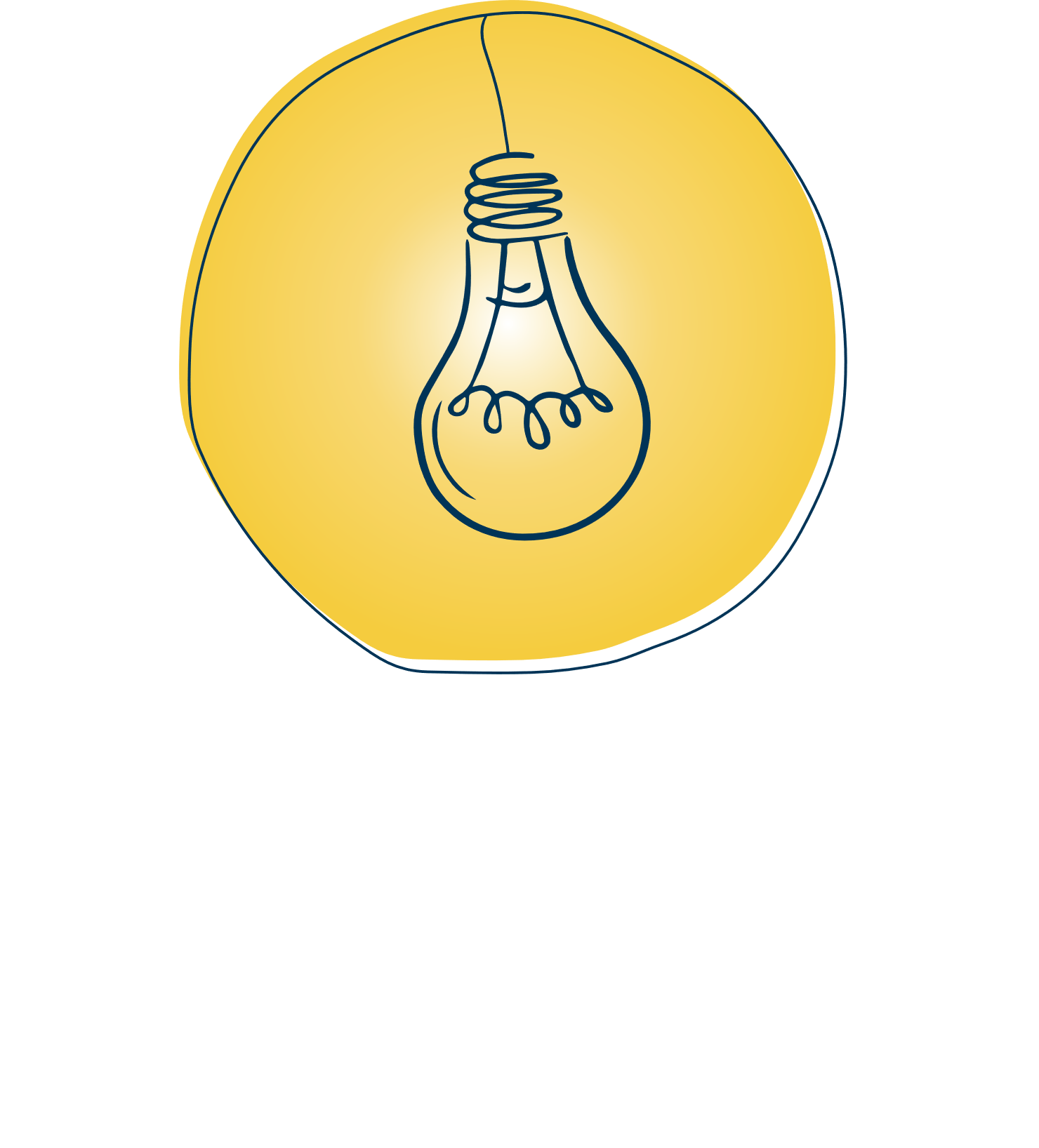 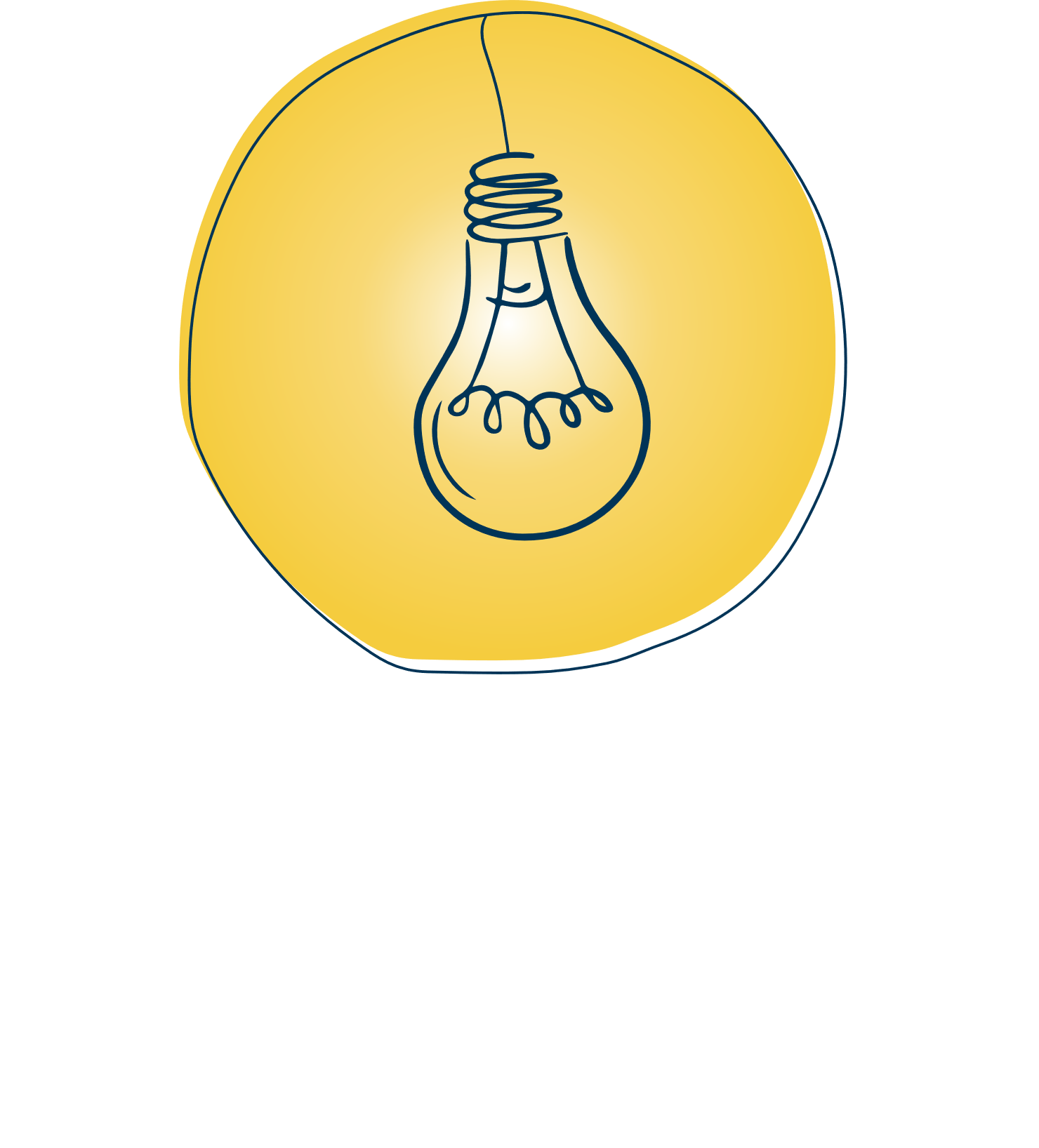 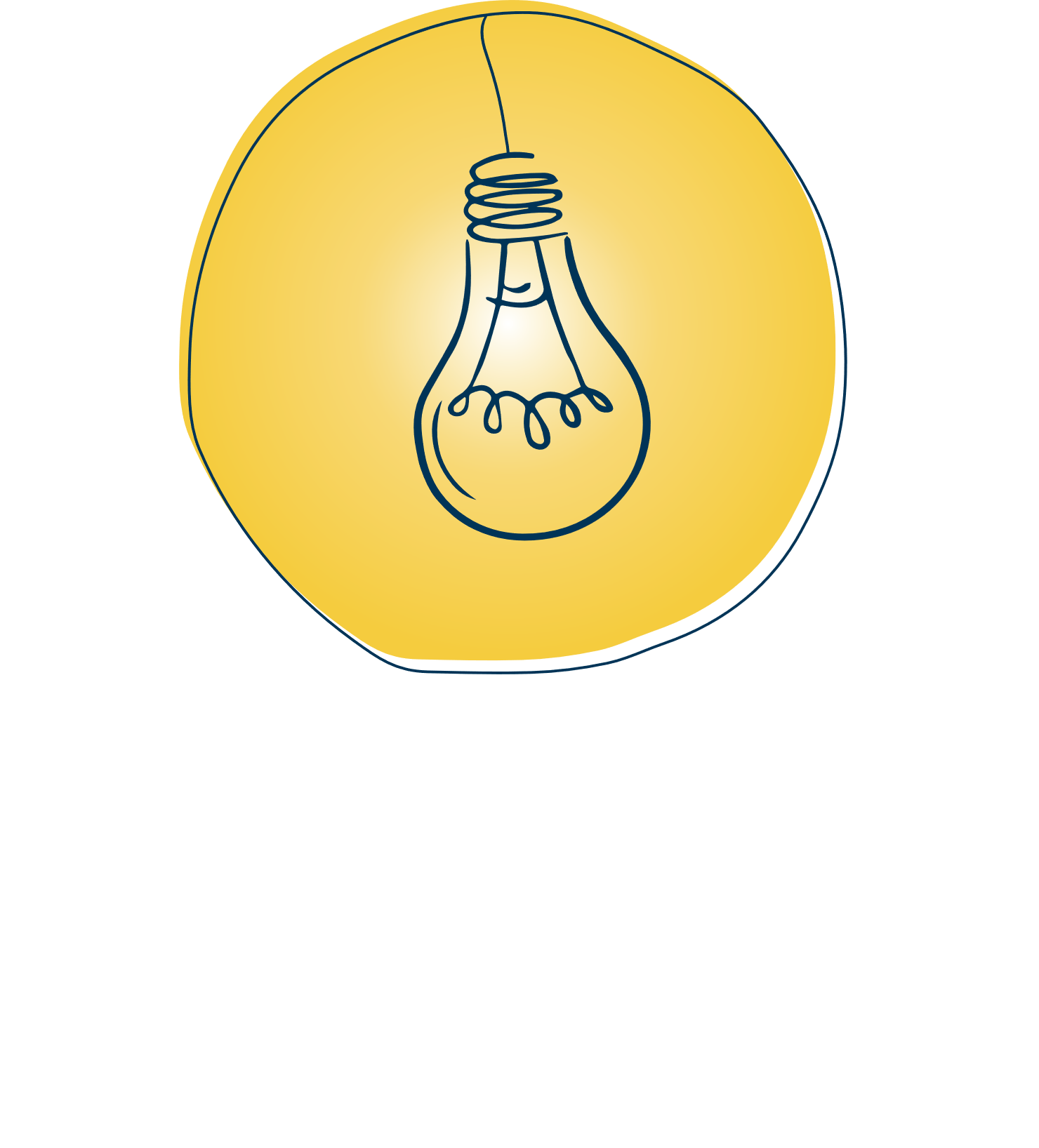 (vermoeden van) VERANDERING
SLIKFUNCTIE gaat achteruit
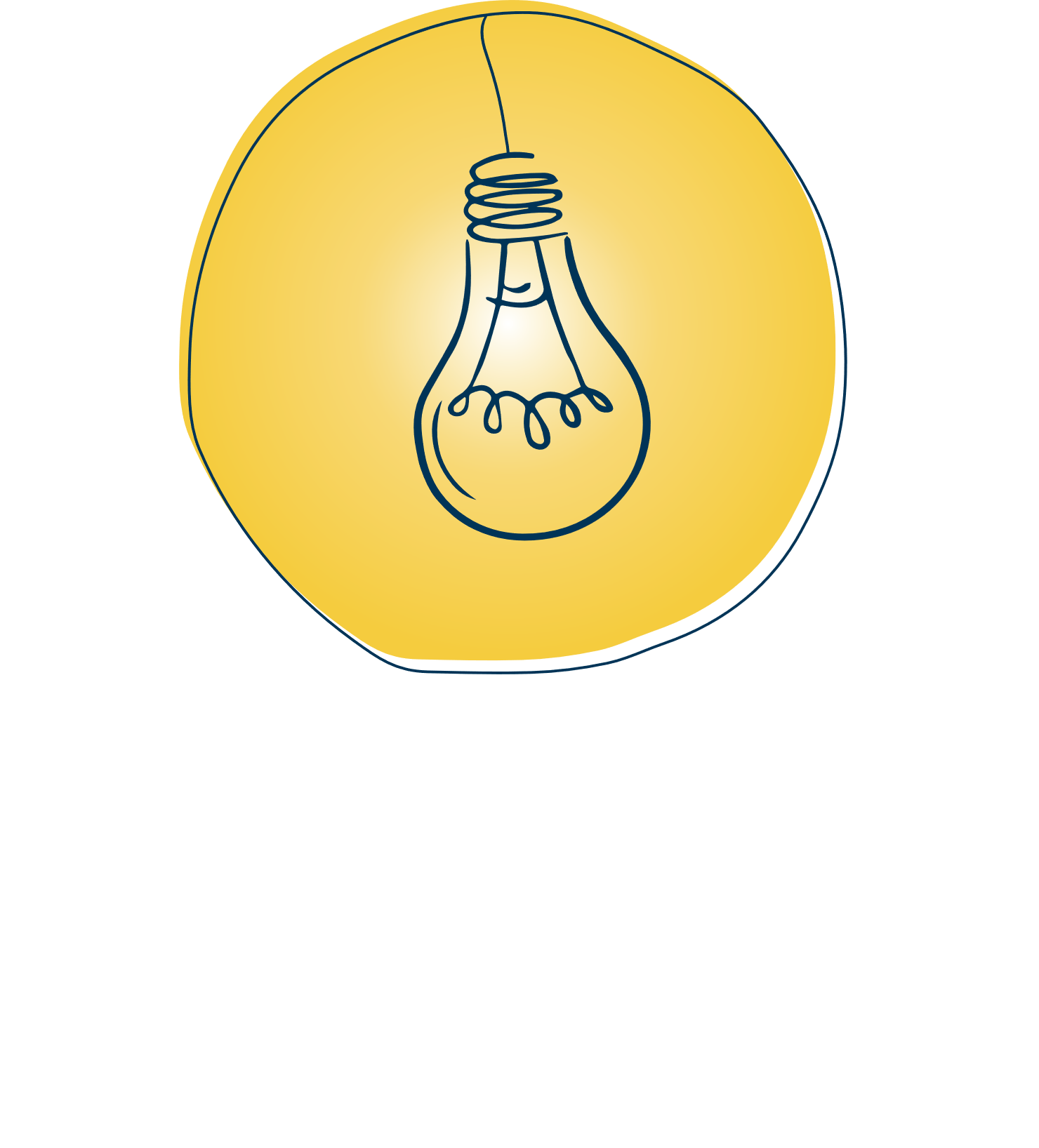 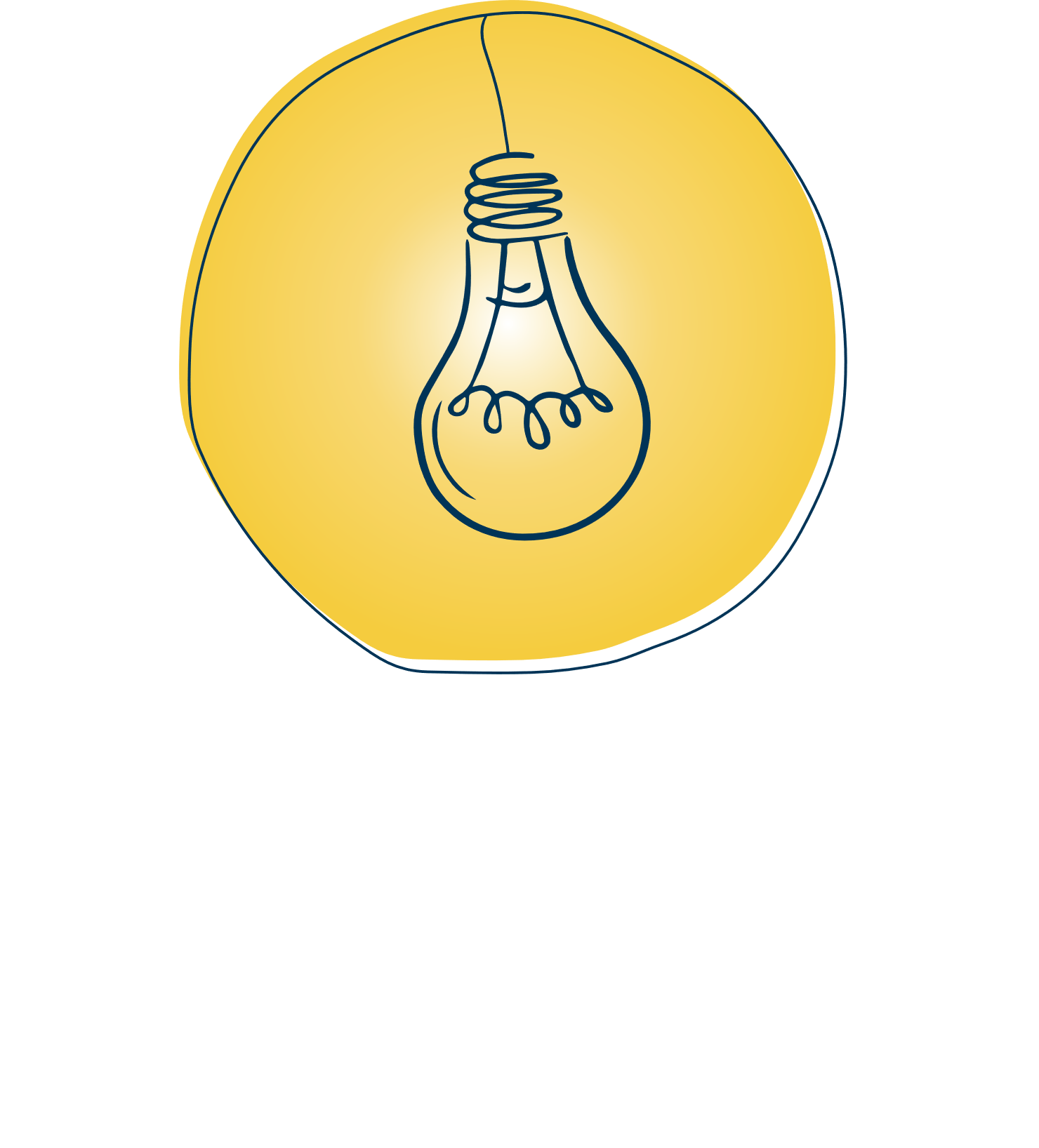 (Vermoeden van) VERANDERING
WEIGERING van ZORG, VOEDING,...
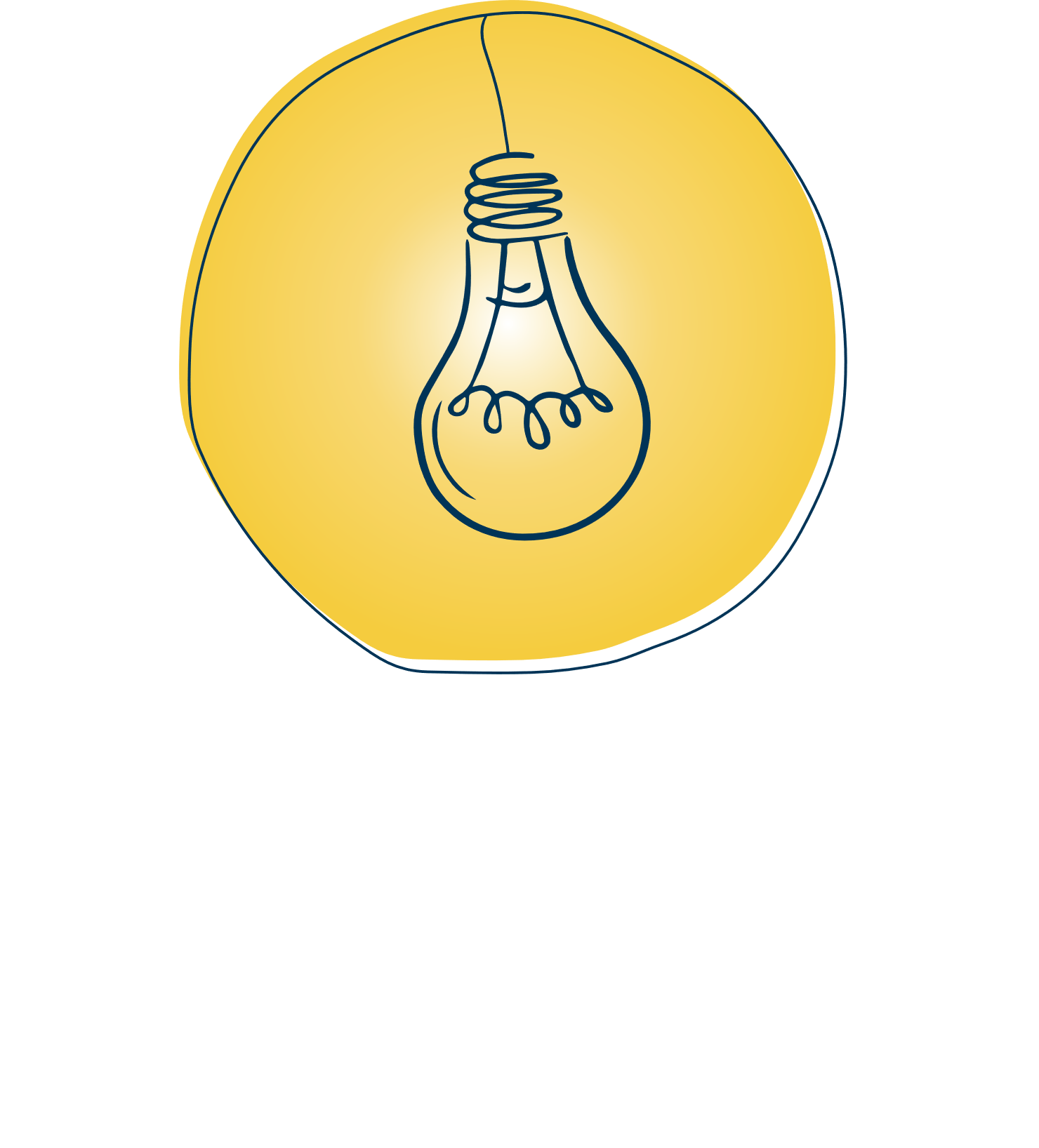 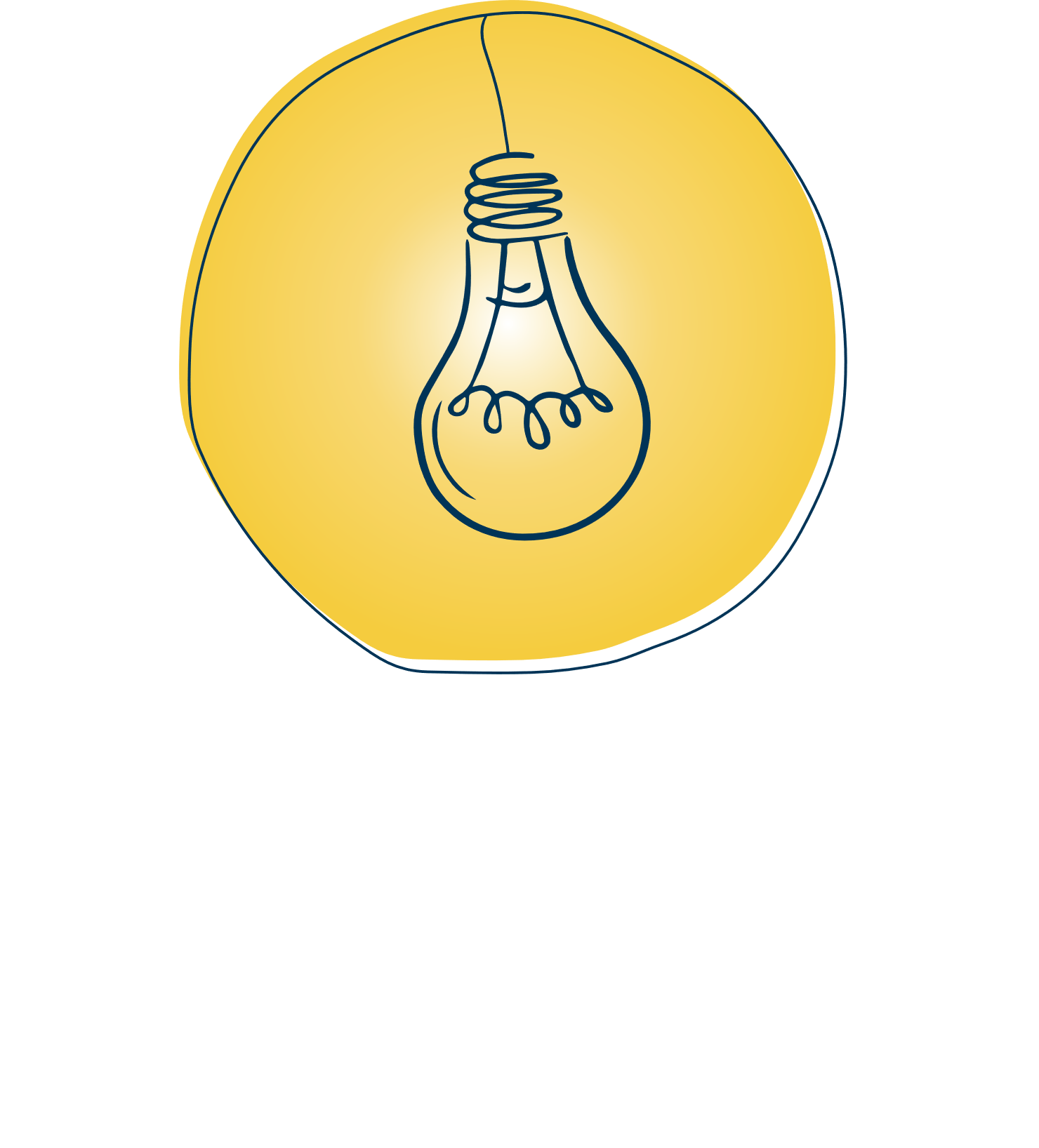 Terugkerende INFECTIES
GEWICHTsverlies > 5% op 6 maand
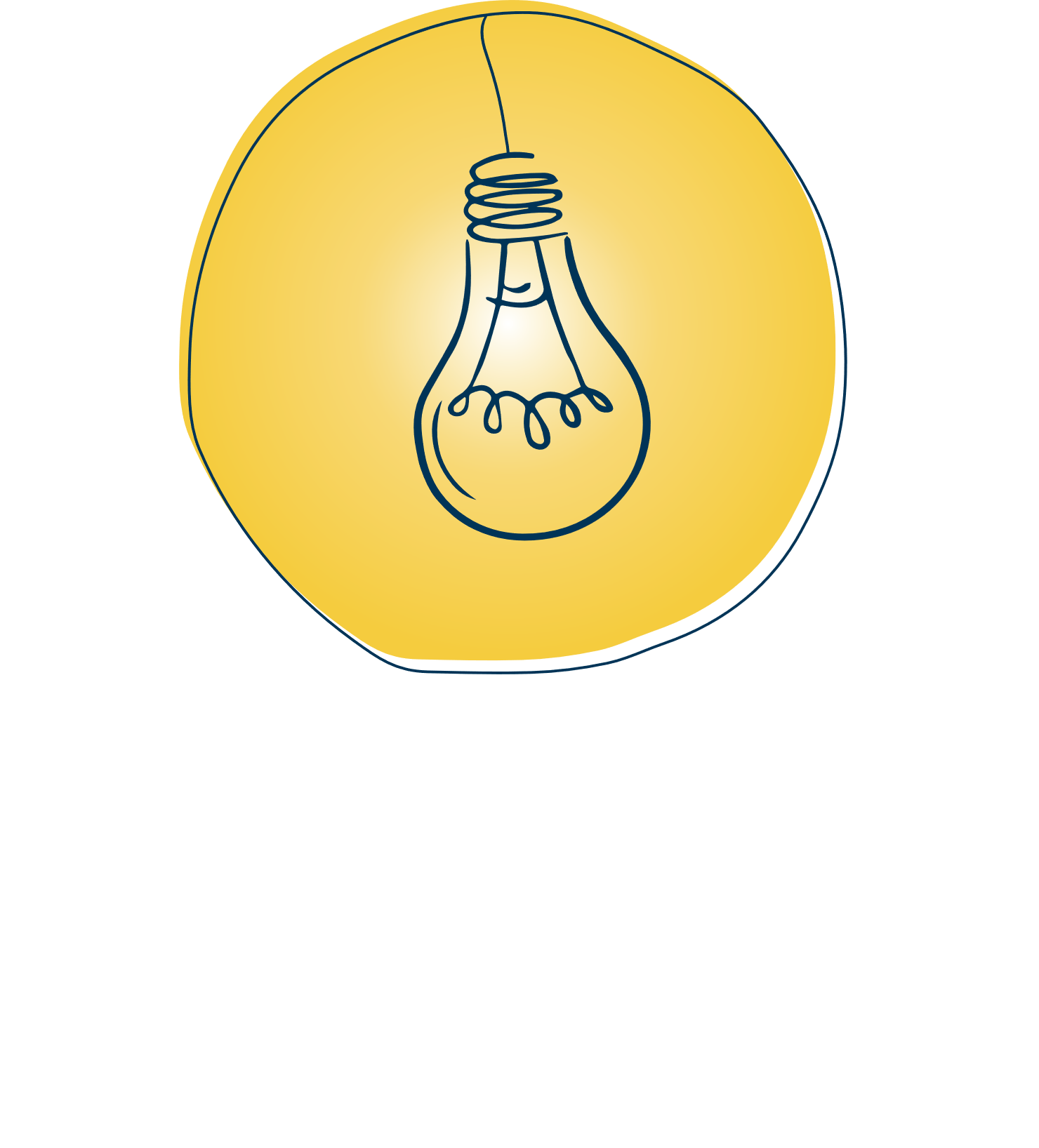 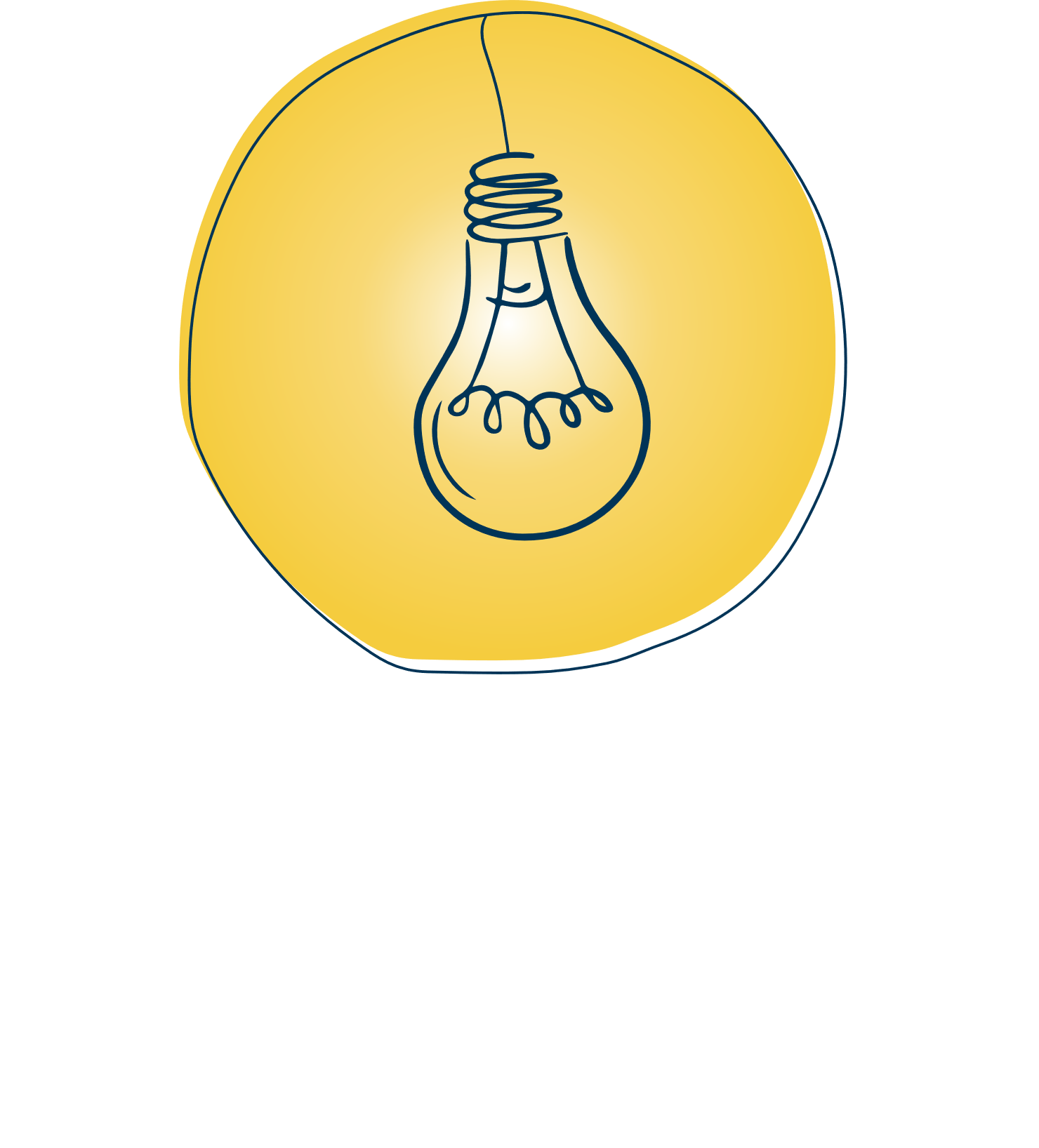 Nieuwe, ernstige ZIEKTE
Bij een LEVENSEINDEVRAAG
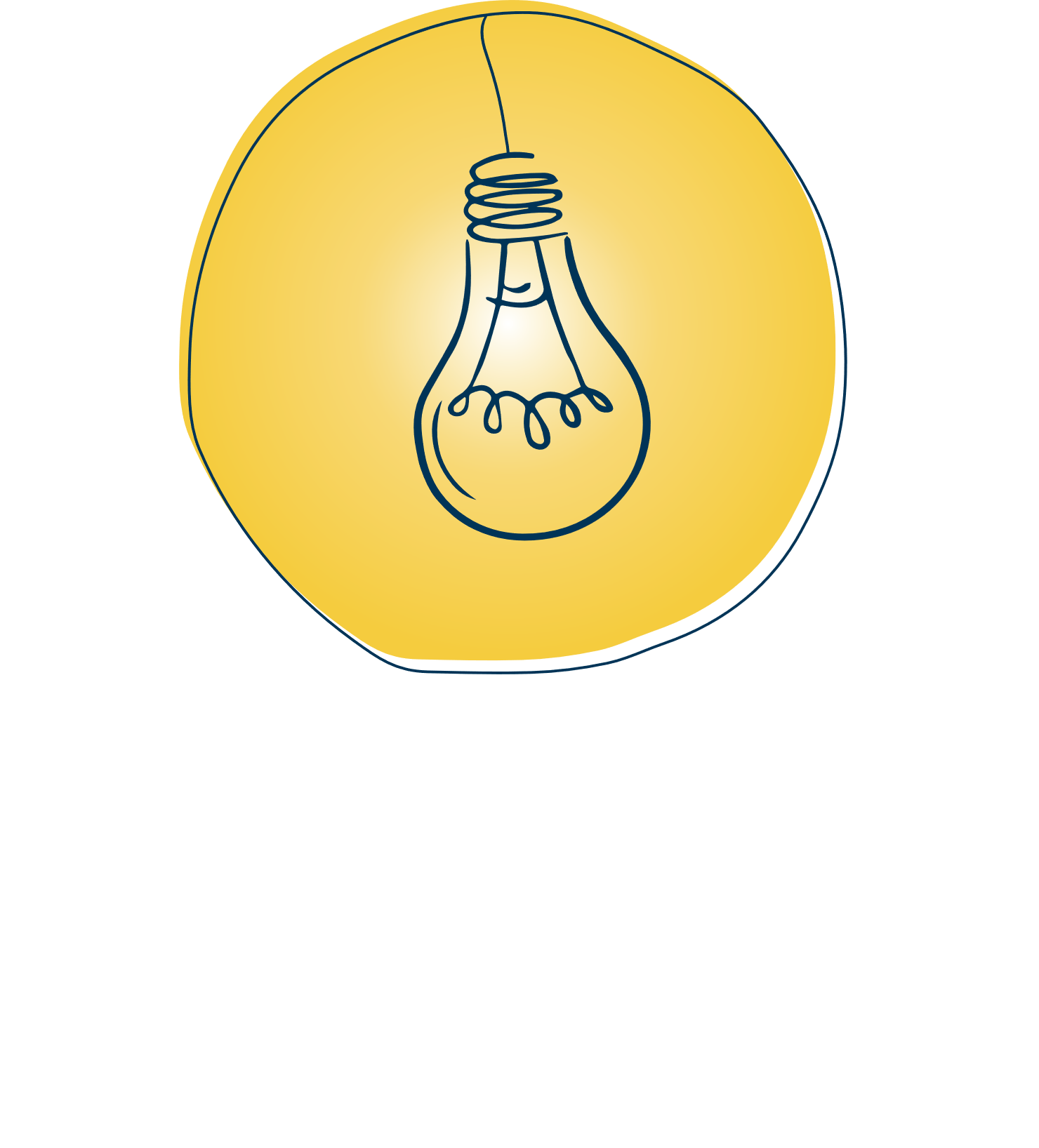 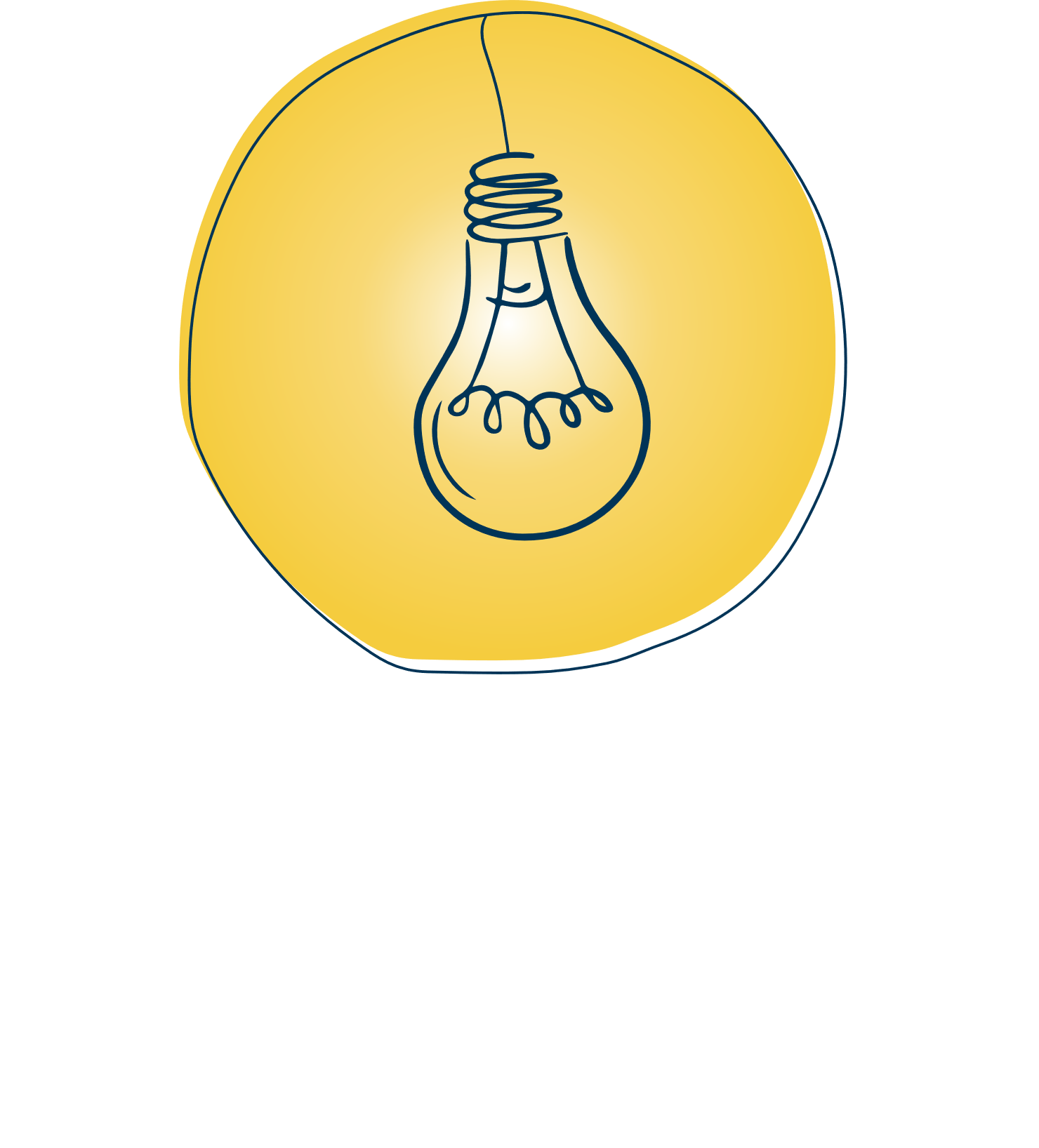 Wijziging ZORGNOOD
Herhaald 
VALLEN
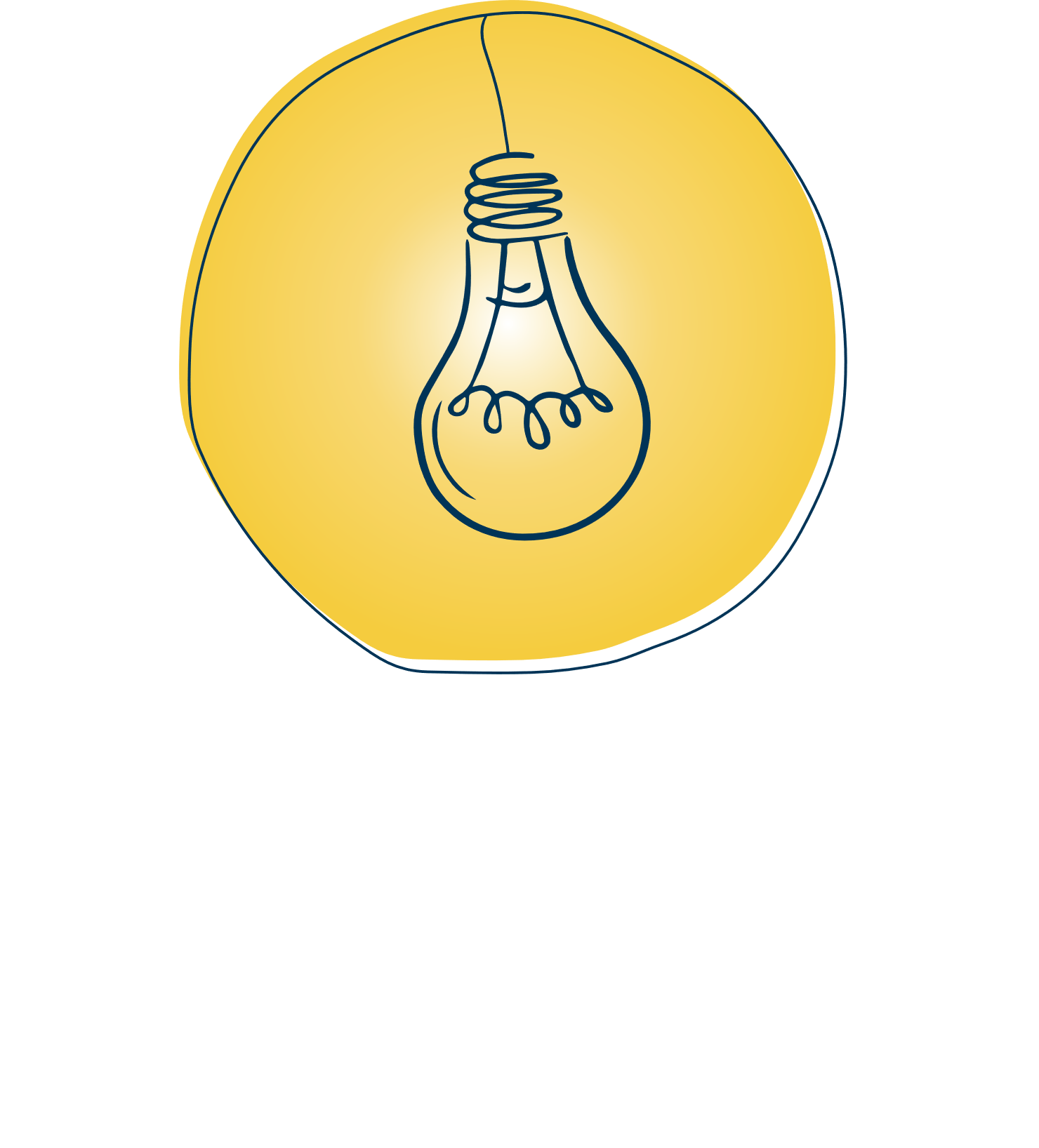 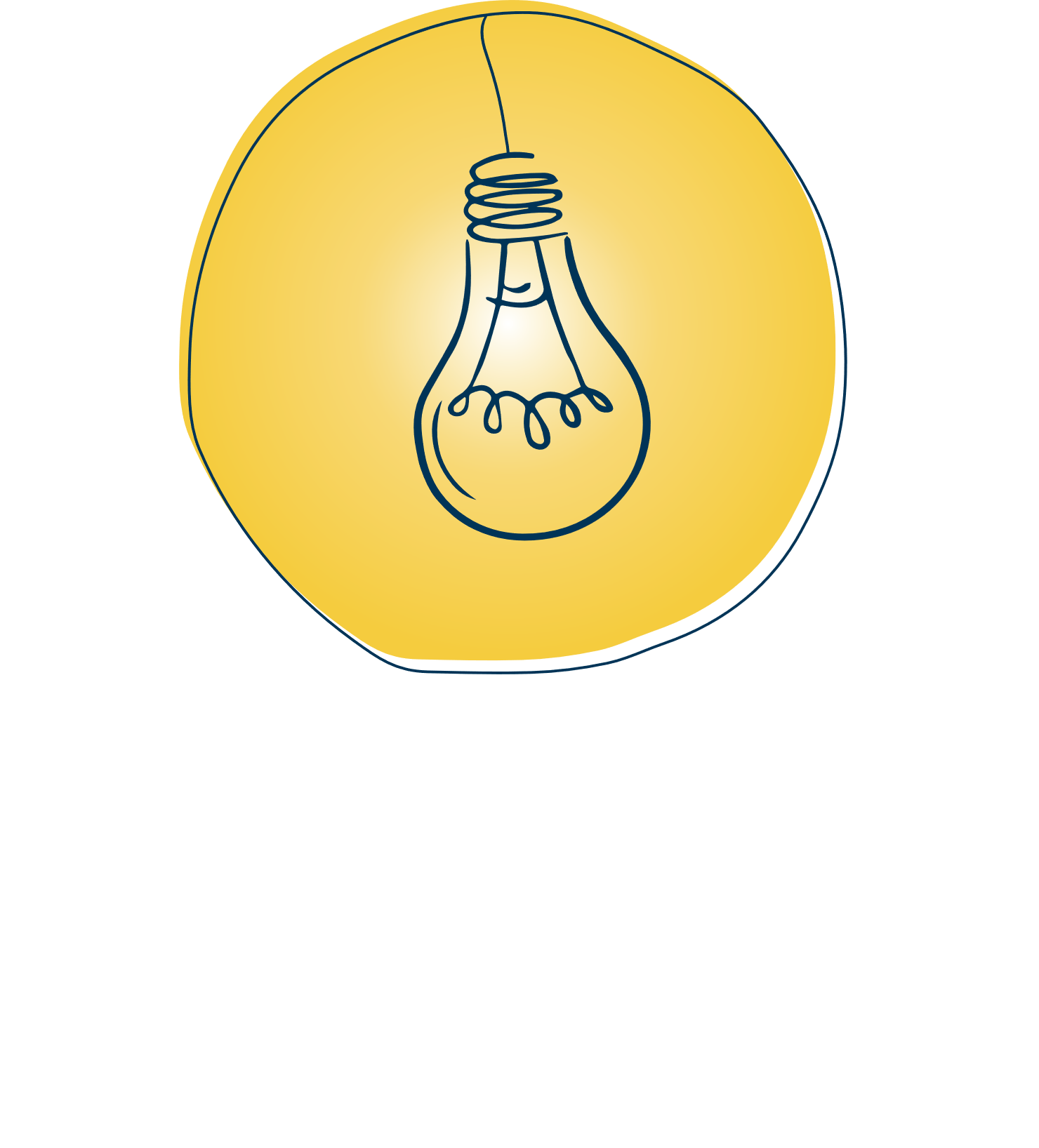 Na een ZIEKENHUISOPNAME
ANDERE
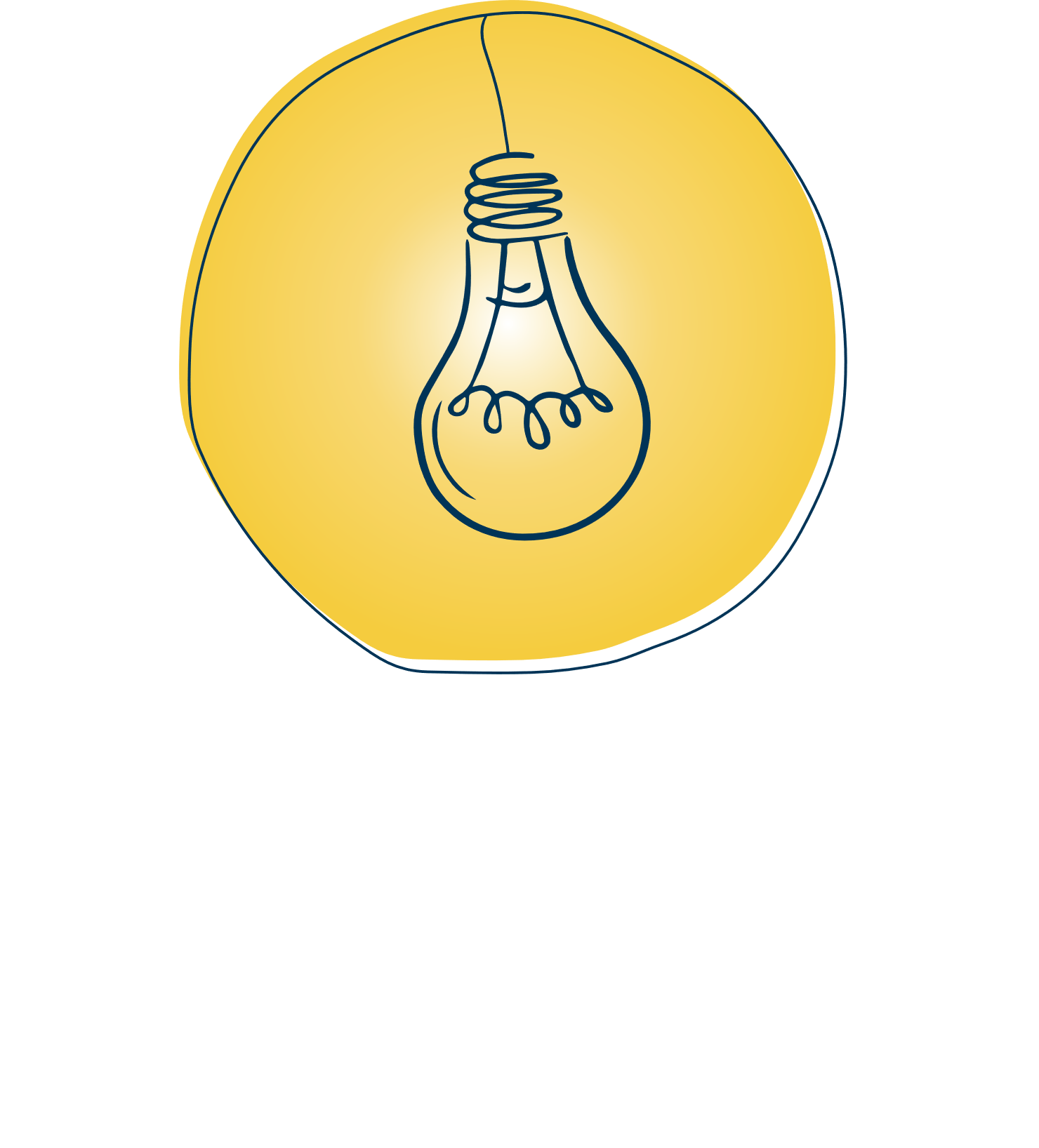 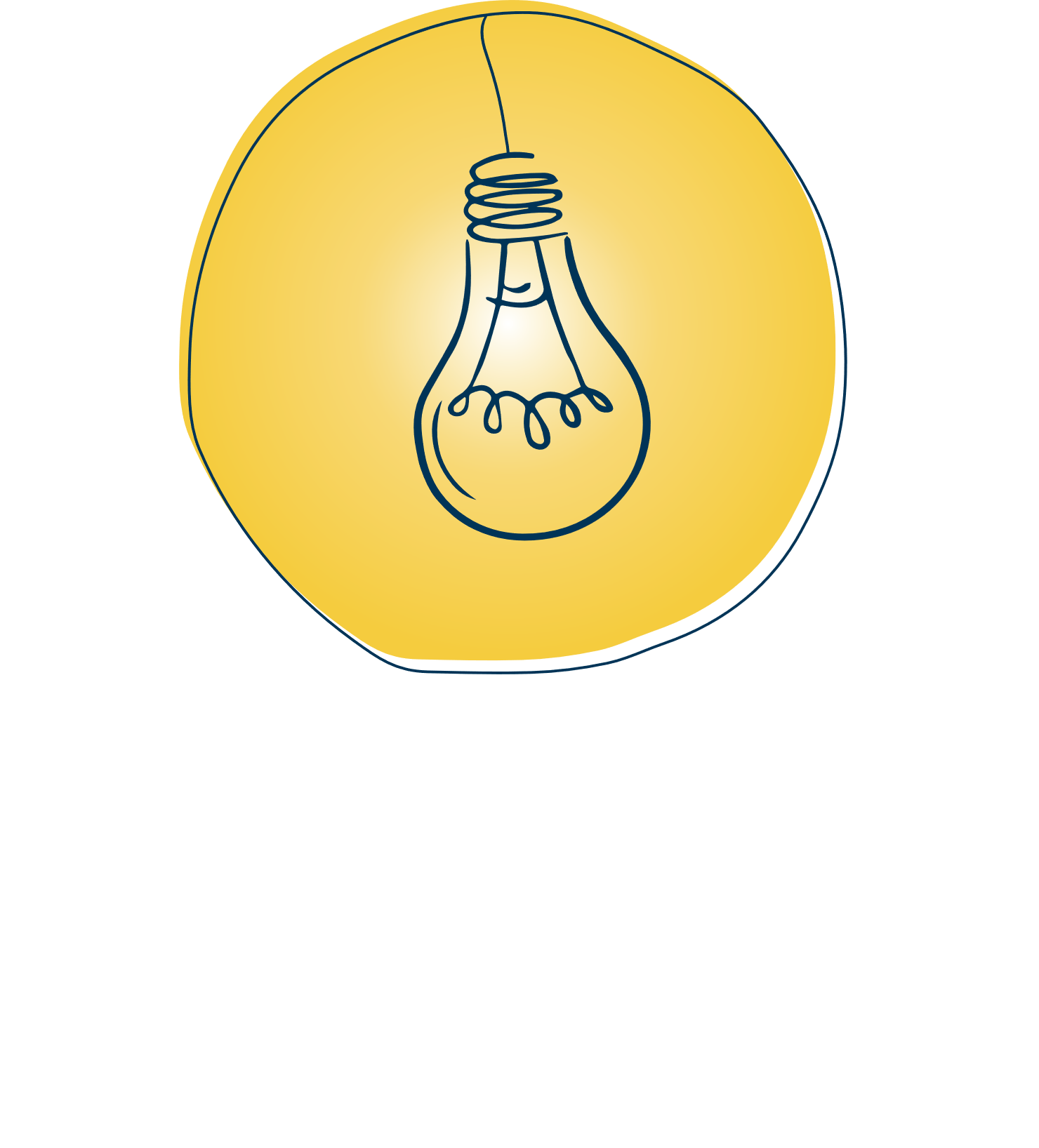 Evolutie in DEMENTIE
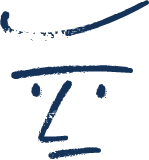 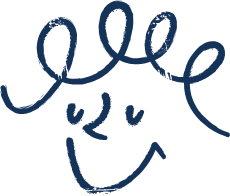 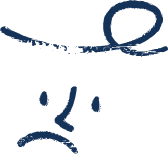 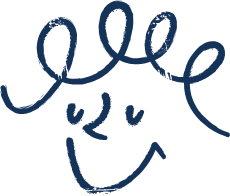 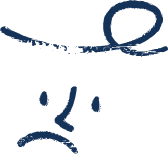